Эта интересная идея для выполнения декоративных рисунков.
На их основе можно придумать свои варианты
Не бойтесь экспериментировать!
Для работы потребуется
Плотная бумага (ватман или бумага для акварели)
Акварельные краски (гуашь не подходит)
Мягкая кисточка.
Простой карандаш.
Соль.
Тряпочка.
Выполним эскиз простым карандашом
Начинаем закрашивать рисунок
Делаем это сверху, краску берем в полую силу, ярко, но она должна быть достаточно жидкой.
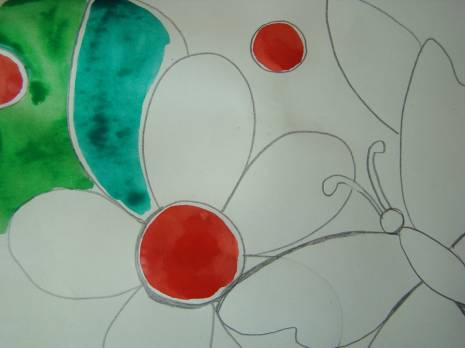 Пока краска не высохла, как следует посыпем рисунок солью.
Между элементами рисунка оставляем просветы.
Высыхая краска пропитыват соль.Нужно дать рисунку как следует просохнуть
Когда соль высохнет, ее можно стряхнуть или соскрести, а можно оставить на рисунке.
Соль пропитала красу и при высыхании создала эффект зернистости.
Желаю Удачи!
Использованная литература
Уатт Ф. Как научится рисовать: Универсальное пособие для детей и взрослых М.; ООО «РОСМЕН-ИЗДАТ», 2001